PHENIX Status
Time Meeting, 3/09/2010
Stefan Bathe
03/09/2010
Stefan Bathe for PHENIX, Time Meeting
1
Past Week History
Had to swap HV mainframe for DC E Wednesday night:  lost 10 h of beam
DAQ problems Friday night: lost 7 h of beam
Otherwise smooth running
Plan for Wednesday
HBD work (one module is developing short)
03/09/2010
Stefan Bathe for PHENIX, Time Meeting
2
Integrated Luminosity:  Accumulated
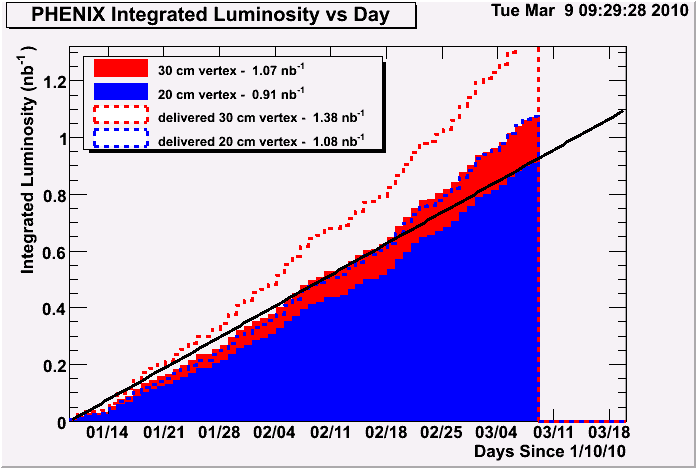 desired
minimum goal
delivered
recorded
03/09/2010
Stefan Bathe for PHENIX, Time Meeting
3
Integrated Luminosity:  Per Day
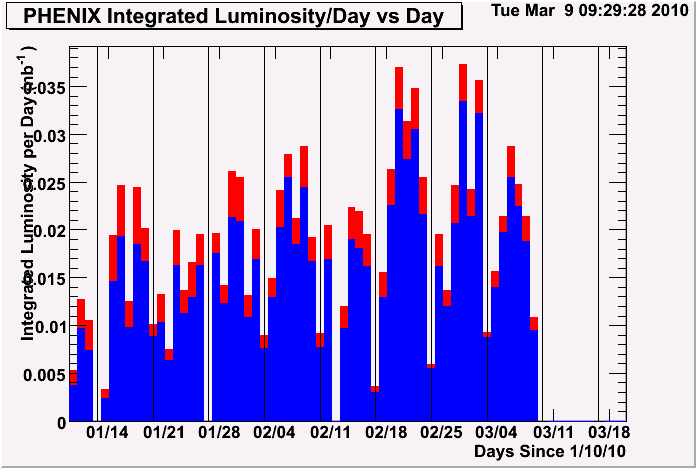 Past week not particularly good
03/09/2010
Stefan Bathe for PHENIX, Time Meeting
4
Vertex Efficiency (Per Day)
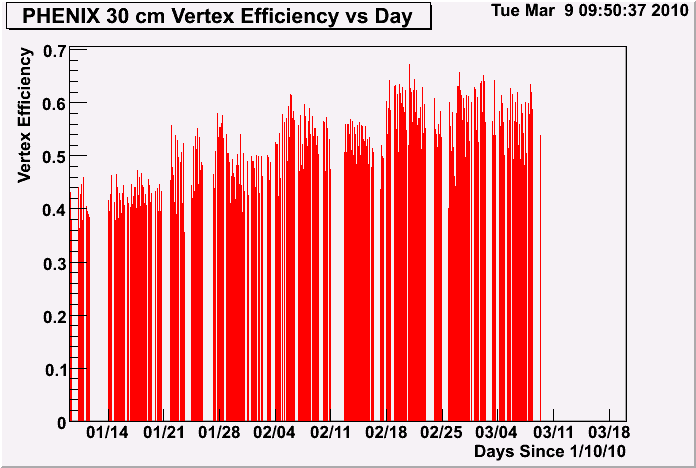 goal
03/09/2010
Stefan Bathe for PHENIX, Time Meeting
5
Efficiency
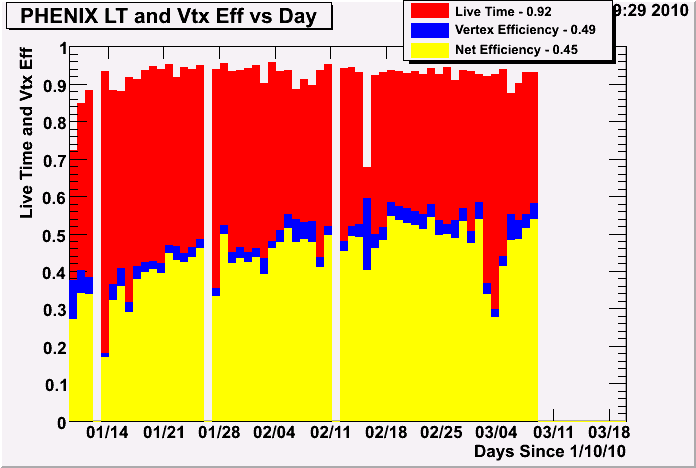 Fraction of all events recorded within 20cm = 0.84 (when PHENIX on)
Fraction of all events recorded within 30cm = 0.77 (when PHENIX on)
03/09/2010
Stefan Bathe for PHENIX, Time Meeting
6
J/ψ
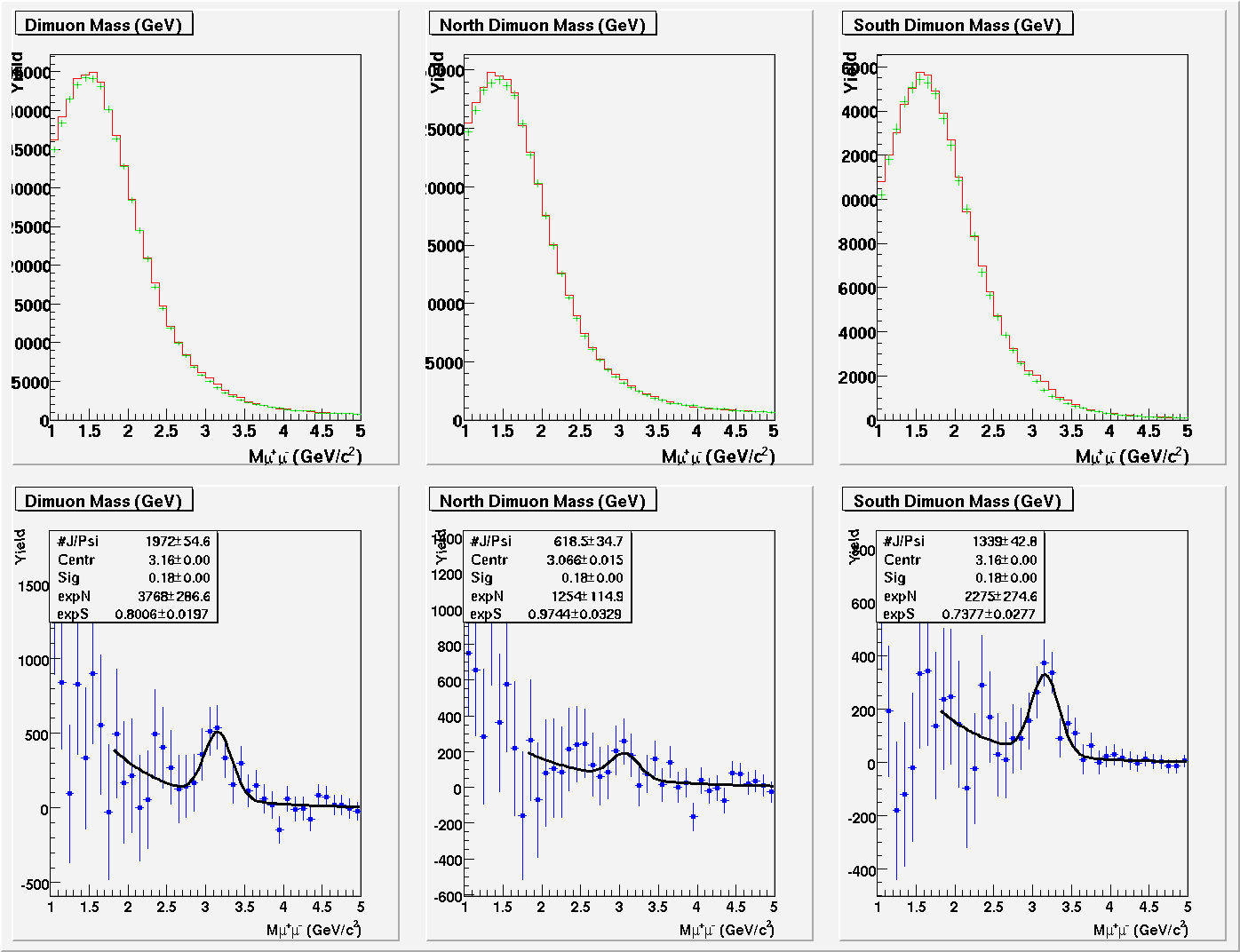 Analyzed Luminosity (for mass plots): 89.17 μb-1 with 234M LVL2 events, and 8856 segments which gives 22.1 +- 0.6 (stat) J/Ψ per μb-1 Thu Mar 4 13:02 EST 2010Compared to Run7 Au+Au which had about 18.2 J/Ψ per μb-1
Consistent with Run-7
03/09/2010
Stefan Bathe for PHENIX, Time Meeting
7